МУНИЦИПАЛЬНОЕ БЮДЖЕТНОЕ ДОШКОЛЬНОЕ ОБРАЗОВАТЕЛЬНОЕ
УЧРЕЖДЕНИЕ 
ДЕТСКИЙ САД «КОЛОКОЛЬЧИК»
НИЖЕГОРОДСКАЯ ОБЛАСТЬ. 
ШАХУНСКИЙ РАОН. ПОСЕЛОК СЯВА
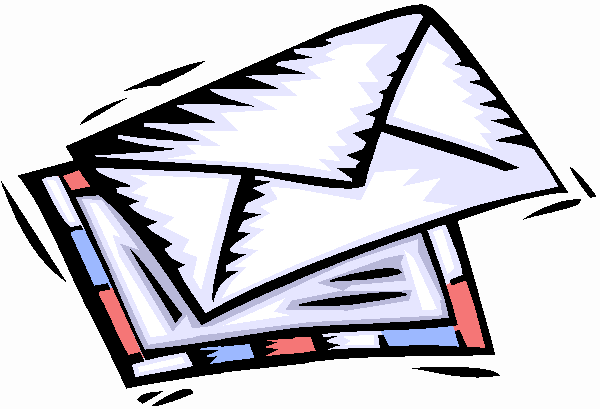 Подготовила: Базанова Л. А.
воспитатель   
МБДОУ детский сад «Колокольчик»
1
Он принес нам телеграмму:
«Приезжаю, ждите мама!».
Деду пенсию принес, хоть совсем не Дед Мороз.
На ногах с рассвета он, Кто же это?
Воспитатель зачитывает загадку.
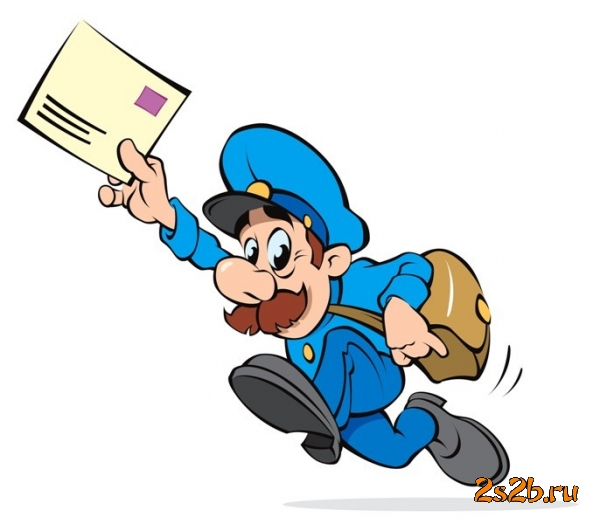 Честь и слава почтальонам,
Утомленным, запыленным.
Слава честным почтальонам
С толстой сумкой на ремне!
Воспитатель зачитывает стихотворение.
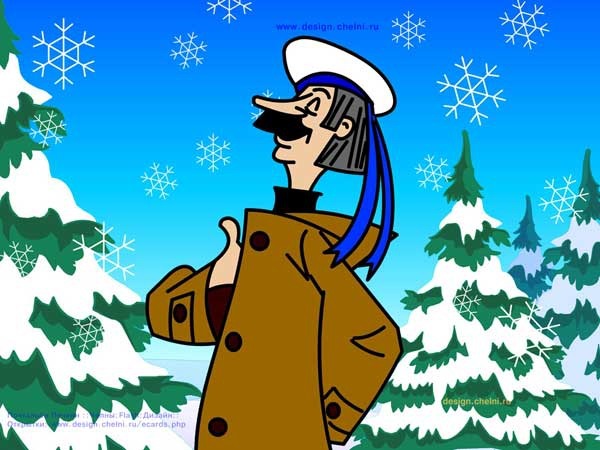 3
1. Верите ли вы, что на свете есть страны, в которых нет профессии почтальон?
Игра
«Веришь - не веришь»
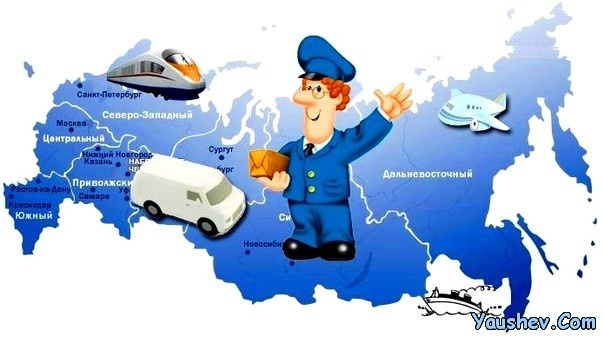 4
2. Верите ли вы, что раньше почтальонам помогали доставлять письма воробьи?
Игра
«Веришь - не веришь»
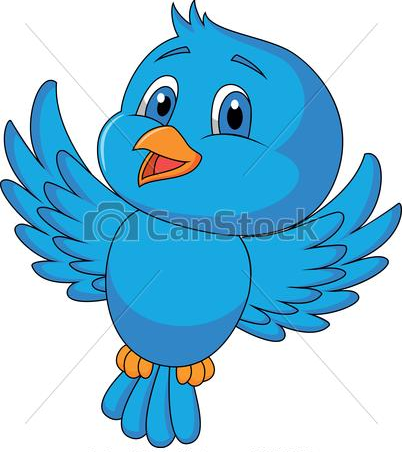 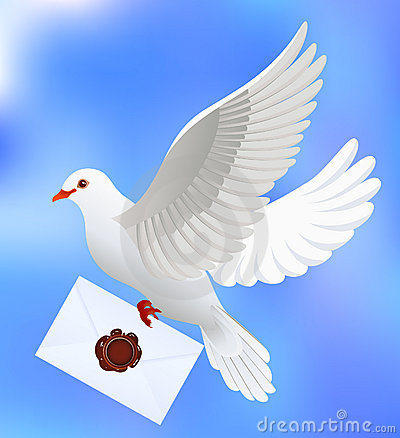 5
3. Верите ли вы, что были собаки-почтальоны?
Игра
«Веришь - не веришь»
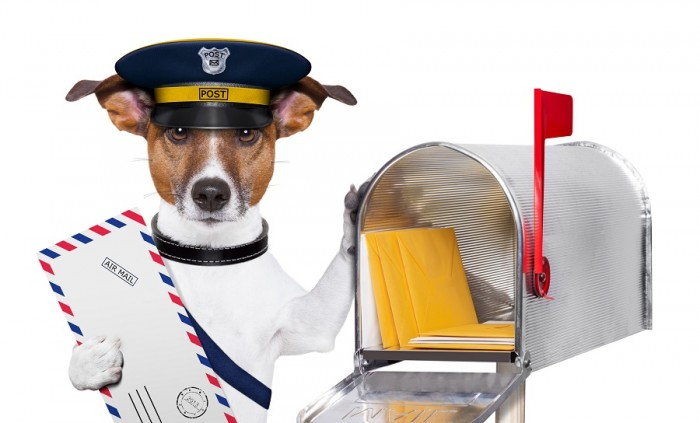 6